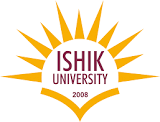 Chapter 4
Personality

Dr. Mohsin Uddin
Department of Accounting
Faculty of Economics and Administrative Sciences
Ishik University, Erbil
Personality
After studying this chapter you should be able to:
Define personality, describe how it is measured, and explain the factors that determine an individual’s personality.
Define values, demonstrate the importance of values, and contrast terminal and instrumental values.
2-3
What is Personality?
Smart
Hero
Popular
Strong
 Tall
Complexion
Singer
Dress, etc.
What is Personality?
The Sum total of ways in which an individual reacts and interacts with others.

 The unique and relatively stable patterns of behavior, thoughts, and emotions shown by individuals.
It came from the latin word Persona,  which refers to as theatrical mask work
by performers in order to either project  different roles.
What is Personality?
Personality - A relatively stable set of characteristics and tendencies that influences an individual’s behavior to feel, think, and act in certain ways that can be used to describe the personality of every individual
Manager's personalities influence their behavior and approach to managing people and resources
Definition
Personality is the dynamic organization within the individual of those psychophysical systems that determine his characteristics behavior and thought" (Allport, 1961, p. 28)
Personality
Personality is  made up of:
Thoughts
Feelings
Behaviour
Personality Determinants(Factor)
HERIDITY

ENVIRONMENT

SITUATIONAL CONDITIONS
Heredity
Heredity plays an important role in the development of personality
Physical structure
Facial attractiveness
Gender
 Temperament(nature)
Energy level
Fear, shyness
Consistency in job satisfaction over the time. Inner or outer
Environment
Culture exerts pressure on our personality formation

Conditioning

Family norms

Friends

Social group
Situation
Personality changes under different situations

Personality should not be seen in isolation.
Heredity sets the parameters or outer limits, but an individual’s full potential will be determined by how well he or she adjusts to the demands and requirements of the environment.

(A good speaker remains quite as per need of the situation)
Types Of Personality
Type A
Type B
Type A
The Type A personality generally lives at a higher  stress level. This is driven by

Motivated
Strictly organized
Highly status-conscious
Sensitive
Angry
Take more than they can handle
Want other people to get to the point
Proactive
Concerned with time management
Problems faced by Type A  personality
anger
Time urgency and irritation
A competitive drive
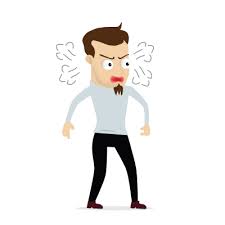 Type A Personality Health  Risks
Greater rate of cardiovascular disease
Greater rate of heart attacks
Increased risk for premature death from all causes
Not gender-specific
Type B
The Type B personality generally lives at a lower stress  level and are typically:

Stress Handling
Lack Of Urgency
Relaxed
Less Competitive
Patient
Non-aggressive
Socializing And Enjoying
Effect of having type B  personality
#Healthy life
#you’re a better friend  #you take the long view
#you do well with risk and failure  #you see good in people  #creativity flows from you
#you know how to enjoy that moment
Extraversion
Likes variety and action

Enjoys talking out loud about ideas

Demonstrates energy and enthusiasm

Is stimulated by, and responsive to, people and actions in the environment

May be easily distracted

Expresses thoughts and feelings openly

Is energized by being with others

Acts before thinking

Is friendly and talkative

May be Impatient with long, slow projects

Values friends and relationships
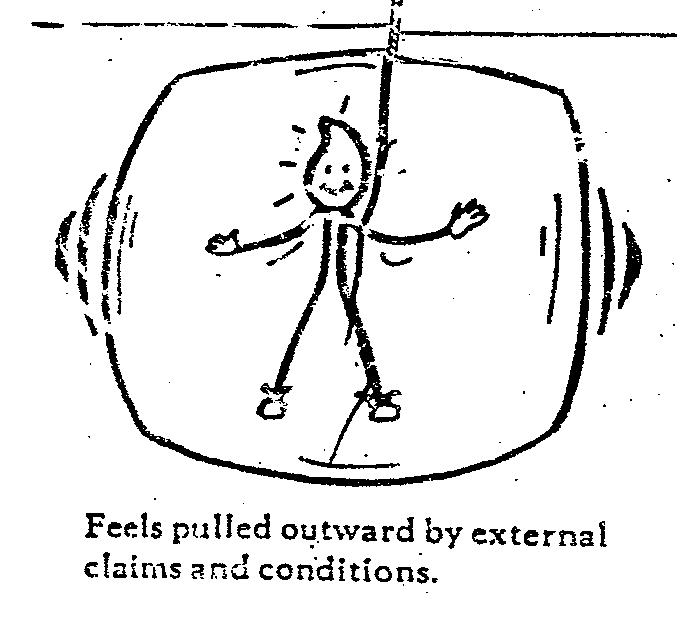 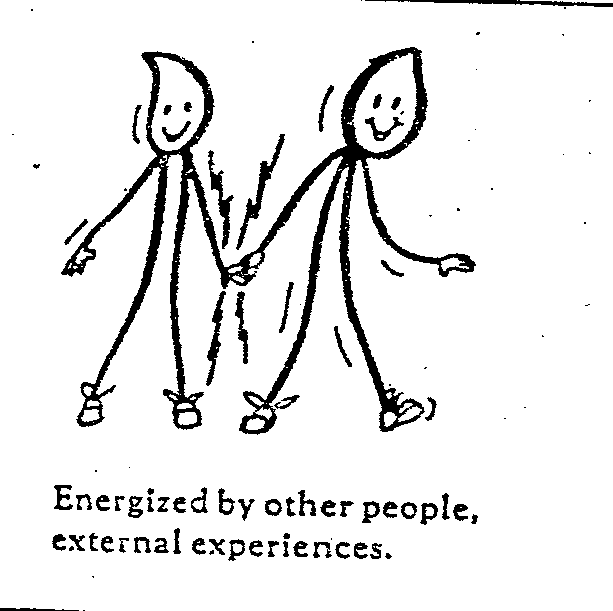 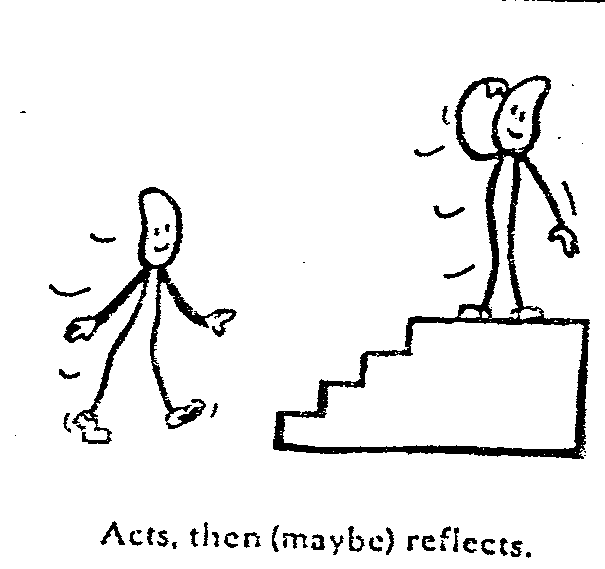 Introversion
Enjoys individual or one-on-one activities


Thinks before acting

Likes to concentrate on a few select tasks at a time

Carefully considers an idea before discussing or making a decision about it

Usually waits for others to make the first move

May not communicate thoughts and feelings

Needs privacy

Can make him or herself inconspicuous

Tends to sit back, observe, and reflect

Dislikes interruptions

Must understand an idea or project before attempting it

Pauses before answering and may be uncomfortable with spontaneous questioning

Can ignore distractions
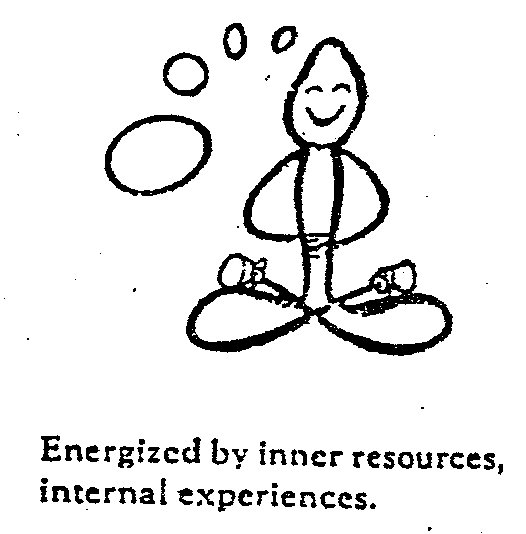 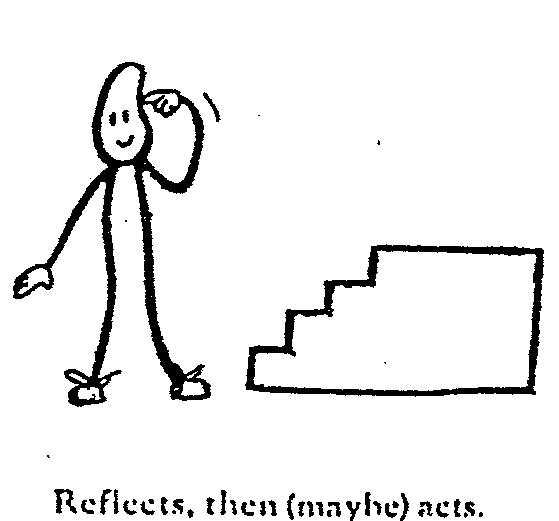 Traits
Traits/Characteristic may be defined as any different, relatively stable characteristics in which one individual differs from the others.
Personality Traits
Enduring characteristics that describe an individual’s behavior.
17,953 personality traits
Research found 16 primary traits –these are generally steady and constant sources of behavior.
Can be useful to predict individual's behavior in specific situations.
Managers and Traits
No single trait is right or wrong for being an effective manager
3-25
Managers and Traits
Personality traits that enhance managerial effectiveness in one situation may actually damage it in another
3-26
Extroversion
Tendency to experience positive emotions and moods and feel good about oneself and the rest of the world

Managers high in extraversion tend to be sociable, affectionate, outgoing and friendly

 Managers low in extraversion tend to be less inclined toward social interaction and have a less positive outlook
Extroversion
One’s comfort level with relationships. How individuals express themselves verbally and behaviorally.
Extroverted people
Energetic 
Enthusiastic 
Dominant 
Sociable
Talkative
Introverted people
Shy
Retiring
Submissive
Quiet
Extroversion
Managers high in extraversion tend to be sociable, affectionate, outgoing and friendly

 Managers low in extraversion tend to be less inclined toward social interaction and have a less positive outlook
3-29
Measuring Personality
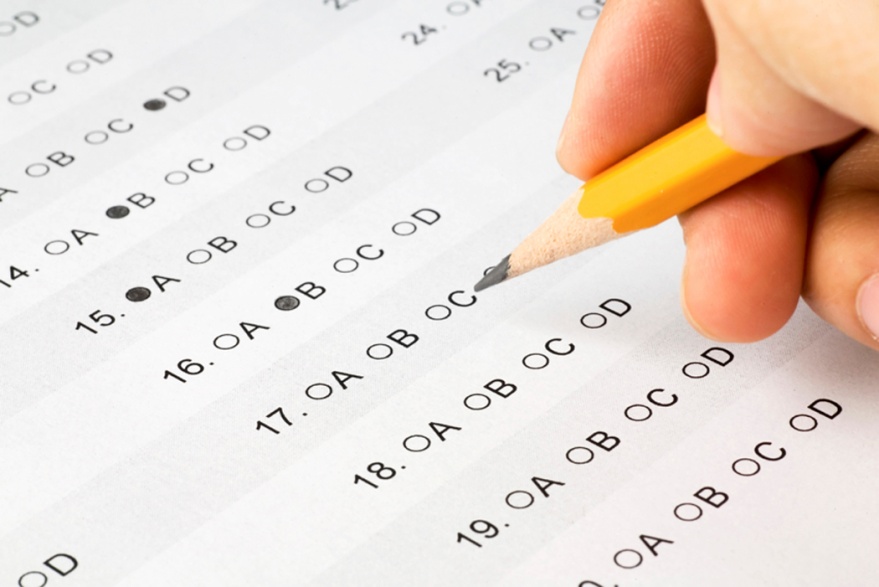 Self-reports Surveys
Most common
Prone to error

Observer-ratings Surveys
Independent assessment
May be more accurate
2-30
Keep in Mind…
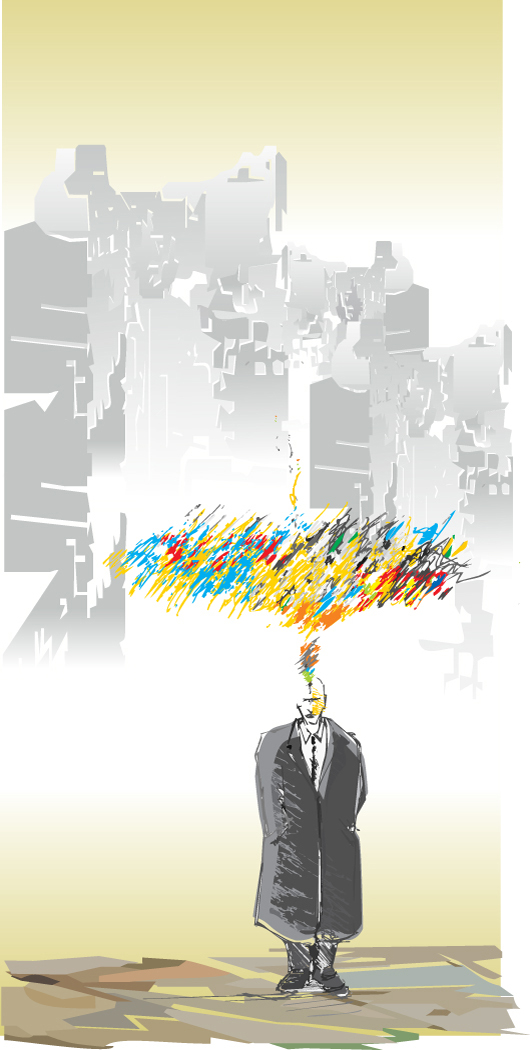 Personality 
The sum total of ways in which individual reacts to, and interacts with, others
Easily measured
2-31
Summary
Defined personality, described how it is measured, and explained the factors that determine an individual’s personality.
2-32